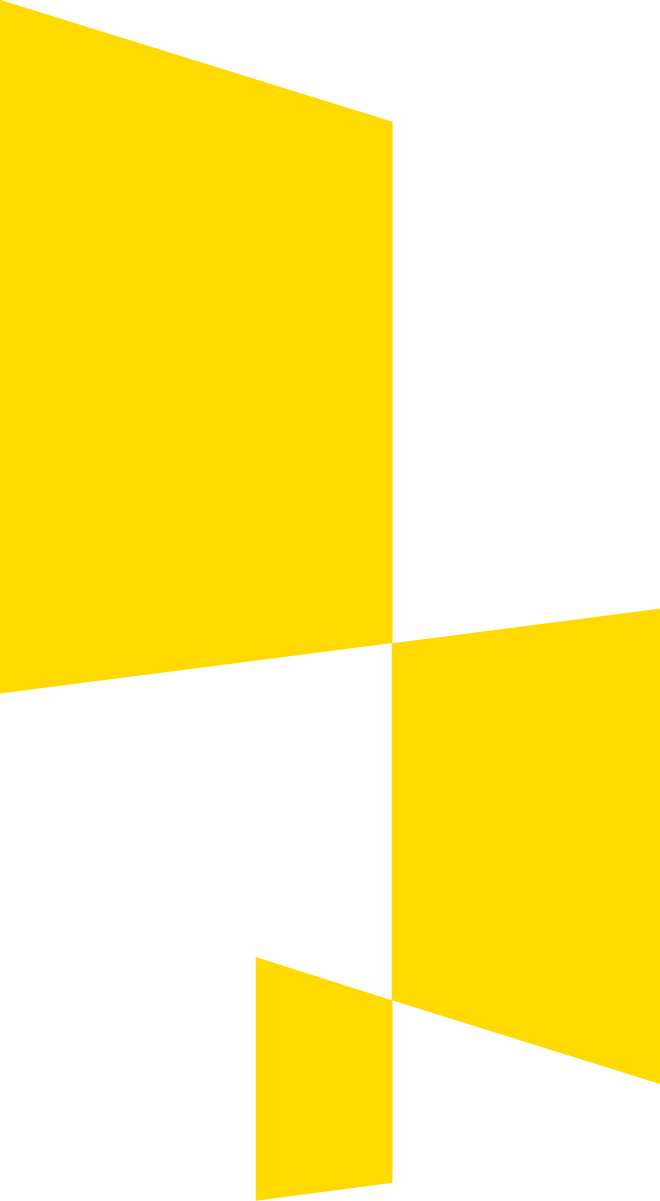 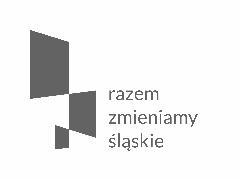 Zmiany w Wytycznych w zakresie kwalifikowalności wydatków w ramach EFRR, EFS oraz FS na lata 2014-2020.


22 sierpnia 2019r.
Sala Kolumnowa, dnia 09.10.2019r.
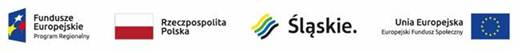 Okres obowiązywania Wytycznych
Wytyczne w zakresie kwalifikowalności z dnia 19 lipca 2017r. obowiązywały od 23.08.2017r. do 08.09.2019r.



Wytyczne w zakresie kwalifikowalności z dnia 22.08.2019r. obowiązują od dnia 09.09.2019r. (data ogłoszenia w Monitorze Polskim, poz. 796).
Do oceny kwalifikowalności wydatków stosuje się wersję Wytycznych obowiązującą w dniu poniesienia wydatku z uwzględnieniem pkt 9 i 11 (rozdziału 4 Wytycznych).

Pkt 9 i 11:
do oceny prawidłowości umów zawartych w ramach postępowań, stosuje się wersję Wytycznych obowiązującą w dniu wszczęcia postępowania, które zakończyło się zawarciem umowy(…),
w przypadku gdy ogłoszona w trakcie realizacji projektu (po podpisaniu umowy o dofinansowanie) wersja Wytycznych wprowadza rozwiązania korzystniejsze dla Beneficjenta, warunki ewentualnego ich stosowania w odniesieniu do wydatków poniesionych przed dniem wejścia ich w życie, określa IZ PO w umowie o dofinansowanie projektu.
Rozdział 6, pkt 6.4 – Zasada faktycznego poniesienia wydatku – zapisy dotyczące not księgowych
Rozliczenie wydatku poniesionego w trakcie realizacji projektu za pomocą noty księgowej musi wynikać z zatwierdzonego wniosku o dofinansowanie projektu.
Zmiana:
Zamiast zapisu o wewnętrznej nocie obciążeniowej ujęto zapis o notach księgowych – ujęcie każdej noty we wniosku o dofinansowanie projektu.
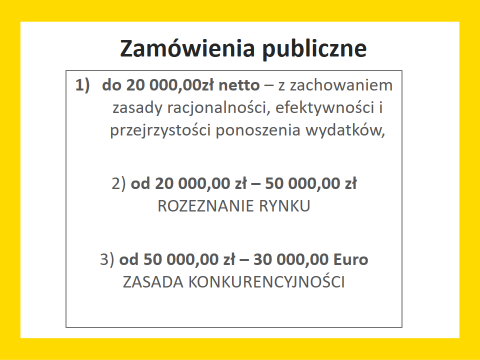 Rozdział 6, pkt 6.5 – zamówienia udzielane w ramach projektów
Zmiany:
wprowadzenie  nowych  wyłączeń  z  zasady konkurencyjności  i  rozeznania  rynku – tj. usługi wsparcia rodziny i systemu pieczy zastępczej (z wyłączeniem usług świadczonych w placówkach wsparcia dziennego i placówkach opiekuńczo-wychowawczych typu socjalizacyjnego, interwencyjnego lub specjalistyczno-terapeutycznego), sąsiedzkich usług opiekuńczych, usług opiekuńczych w miejscu zamieszkania i specjalistycznych usług opiekuńczych w miejscu zamieszkania oraz usług asystenckich;
rezygnacja  z  obowiązku  aktualizacji  szacowania  wartości  przedmiotu  zamówienia przed wszczęciem postępowania;
usprawnienie procedury rozeznania rynku;
możliwość zastąpienia rozeznania rynku – zasadą konkurencyjności;
możliwość podpisywania umów z wykonawcami w wersji elektronicznej (kwalifikowany podpis).
Rozdział 6, pkt 6.5.1 – rozeznanie rynku
W celu potwierdzenia przeprowadzenia rozeznania rynku konieczne jest udokumentowanie dokonanej analizy cen/cenników potencjalnych wykonawców zamówienia – wraz z analizowanymi cennikami. Cenniki można pozyskać ze stron
internetowych wykonawców lub poprzez upublicznienie opisu przedmiotu zamówienia wraz z zapytaniem o cenę na stronie internetowej beneficjenta lub skierowanie zapytań o cenę wraz z opisem przedmiotu zamówienia do potencjalnych wykonawców, itd.


Jeżeli ustalona w wyniku rozeznania rynku cena rynkowa zamówienia przekracza 50 tys. PLN netto, stosuje się zasadę konkurencyjności, o której mowa w sekcji 6.5.2.
Rozdział 6, pkt 6.5.1 – rozeznanie rynku
W przypadku zamówień o wartości od 20 tys. PLN netto do 50 tys. PLN netto włącznie, możliwe jest zastosowanie zasady konkurencyjności, o której mowa w sekcji 6.5.2, zamiast rozeznania rynku. W takiej sytuacji, warunki kwalifikowalności z sekcji 6.5.2 muszą być spełnione.


Rozeznania rynku nie przeprowadza się dla najczęściej finansowanych towarów i usług, dla których IZ PO określiła wymagania dotyczące standardu oraz cen rynkowych, o których mowa w pkt 4 podrozdziału 6.2. (Taryfikator – aktualny z dn.28.08.2019).
Zmiana Taryfikatora
28 sierpnia 2019 r. została przyjęta przez Zarząd Województwa Śląskiego  aktualizacja Wykazu dopuszczalnych stawek dla towarów i usług „Taryfikator”
Zmiany obejmują:
dostosowanie stawek wynagrodzeń: psychologa, asystenta osobistego, opiekunki do dziecka do lat 7, opiekuna osoby zależnej/ niesamodzielnej do aktualnie obowiązujących cen rynkowych
usunięcie z dokumentu sprzętów o niskiej wartości
zmianę stawek dla następującego sprzętu:
urządzenie wielofunkcyjne - w wysokości 2 233,00 PLN
zestaw komputerowy z oprogramowaniem - w wysokości 4 770,00 PLN
laptop z oprogramowaniem w wysokości - 3 961,00 PLN
tablica interaktywna (z oprogramowaniem, sprzętem i usługą szkolenia w zakresie użytkowania) - w wysokości 8 730,00 PLN
Porady ws zamówień publicznych
w każdą środę w godzinach od 10.00 – 14.00
Telefon kontaktowy: /32/774-07-07
[Speaker Notes: Najczęściej pojawiające się błędy są w zasadzie konkurencyjności, gdzie nakładana jest korekta finansowa:
Zawężenie rynku – skrócenie okresu składania ofert (o kilka godzin), 
dyskryminujące warunki udziału w postępowaniu, 
kryteria ofert były nieadekwatne do przedmiotu zamówienia, 
sztuczny podział zamówienia aby uniknąć wejścia w procedurę.]
Rozdział 8, pkt 8.5 pozostałe uproszczone metody rozliczania wydatków w projektach finansowanych z EFS
1) Koszty bezpośrednie projektu, którego kwota dofinansowania wyrażona w PLN nie przekracza równowartości 100 tys. Euro, rozliczane są w całości uproszczonymi metodami.

Zmiany:
obowiązek   stosowania uproszczonych metod rozliczania wydatków w przypadku projektów o dofinansowaniu do 100 000 Euro
100 000 Euro dotyczy wartości kwoty dofinansowania projektu czyli EFS i BP – w Wytycznych z dnia 19.07.2017r. wartość dotyczyła wkładu publicznego (środków publicznych), czyli EFS, BP i JST
Uproszczone metody rozliczania wydatków
Zmiany:

wymóg podziału konkursów w ramach EFS na nabory, w których przyjmowane są wyłącznie projekty poniżej równowartości 100 tys. Euro (uproszczone metody), i takie, w których przyjmowane są wyłącznie projekty powyżej tej kwoty.

Stanowisko IZ RPO – od 25.10.2019r. po akceptacji kryteriów przez Komitet Monitorujący ogłaszane konkursy według nowych Wytycznych.
Uproszczone metody rozliczania wydatków
8.5.2 Kwoty ryczałtowe

4) w ramach kwoty ryczałtowej wydatki objęte cross-financingiem, o którym mowa w podrozdziale 8.6, wydatki przeznaczone na zakup środków trwałych oraz inne
wydatki objęte limitami, o których mowa w Wytycznych lub umowie o dofinansowanie projektu wykazywane są we wniosku o płatność w wysokości określonej w zatwierdzonym wniosku o dofinansowanie projektu.
Rozdział 8, pkt 8.6 cross-financing
W przypadku projektów współfinansowanych ze  środków EFS cross-financing może dotyczyć wyłącznie:
a) zakupu nieruchomości,
b) zakupu infrastruktury, przy czym poprzez infrastrukturę rozumie się elementy nieprzenośne, na stałe przytwierdzone do nieruchomości, np. wykonanie podjazdu do budynku, zainstalowanie windy w budynku,
c) dostosowania lub adaptacji (prace remontowo-wykończeniowe) budynków i pomieszczeń, w tym wydatków niezbędnych do przeprowadzenia tych prac i wchodzących w ich zakres.
Rozdział 8, pkt 8.8 reguła proporcjonalności
10) Właściwa instytucja będąca stroną umowy może podjąć decyzję o zastosowaniu reguły proporcjonalności w przypadku niespełnienia kryteriów projektu, dla których nie określono wskaźników produktu lub rezultatu bezpośredniego.
Rozdział 6, pkt 6.10 wkład niepieniężny – warunki kwalifikowalności
Warunki kwalifikowalności wkładu niepieniężnego (doprecyzowanie punktu e):

w przypadku wykorzystania środków trwałych lub wartości niematerialnych i prawnych na rzecz projektu, ich wartość określana jest proporcjonalnie do zakresu ich wykorzystania w projekcie, z uwzględnieniem zapisów podrozdziału 6.12;
Rozdział 6, pkt 6.12 Środki trwałe oraz wartości niematerialne i prawne
Wydatki poniesione na zakup środków trwałych oraz wartości niematerialnych i prawnych wykorzystywanych w celu wspomagania procesu wdrażania projektu o wartości początkowej wyższej niż 10 000 PLN netto, mogą być kwalifikowalne wyłącznie w wysokości odpowiadającej
odpisom amortyzacyjnym za okres, w którym były one wykorzystywane na rzecz projektu.
Rozdział 6, pkt 6.12 - Techniki finansowania środków trwałych oraz wartości niematerialnych i prawnych.
Zmiana:
podniesienie  limitu środków trwałych z  3 500 PLN do  10 000 PLN,  od  którego  istnieje obowiązek  uzasadnienia  we  wniosku  o dofinansowanie  konieczności  pozyskania środków trwałych i WNiP do projektu.

Uzasadnienie we wniosku o dofinansowanie projektu konieczności zakupu  środków trwałych i wartości niematerialnych i prawnych o wartości początkowej wyższej niż
10 000 PLN netto.
Rozdział 6, pkt 6.15. Koszty związane z angażowaniem personelu projektu
Zmiany:
 „13-stki”:
Dodatkowe wynagrodzenie roczne personelu projektu, wynikające z przepisów prawa pracy w rozumieniu art. 9 § 1 ustawy Kodeks pracy, może być kwalifikowalne
w ramach projektu w proporcji, w której wynagrodzenie pracownika jest rozliczane w ramach projektu.

zniesienie 40%  limitu dodatku zadaniowego personelu projektu.
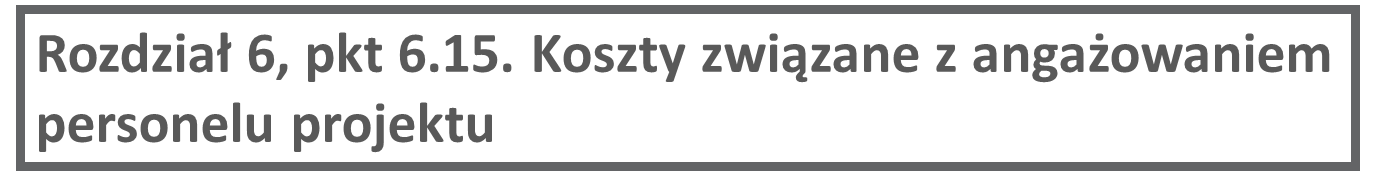 koszty delegacji służbowych oraz koszty związane z podnoszeniem kwalifikacji zawodowych personelu mogą być kwalifikowalne gdy zostały uwzględnione w zatwierdzonym wniosku o dofinansowanie projektu jako niezbędne dla prawidłowej realizacji projektu. 
W kontekście 276 godzin zaangażowania zawodowego dodano zapis: do ww. limitu wlicza się okres urlopu wypoczynkowego oraz czas niezdolności do pracy wskutek choroby (uwaga: nie wlicza się urlopu: bezpłatnego, macierzyńskiego oraz rodzicielskiego).
Rozdział 6, pkt 6.15.1 Stosunek pracy
6) koszty wyposażenia stanowiska pracy są kwalifikowalne (z zastrzeżeniem sekcji 6.12.1), gdy wymiar czasu pracy personelu projektu wynosi co najmniej ½ etatu.

Zmiany:
umożliwienie   osobie   fizycznej   prowadzącej   działalność   gospodarczą,   będącej beneficjentem,   finansowania   kosztów   wyposażenia   stanowisk   pracy   personelu projektu.
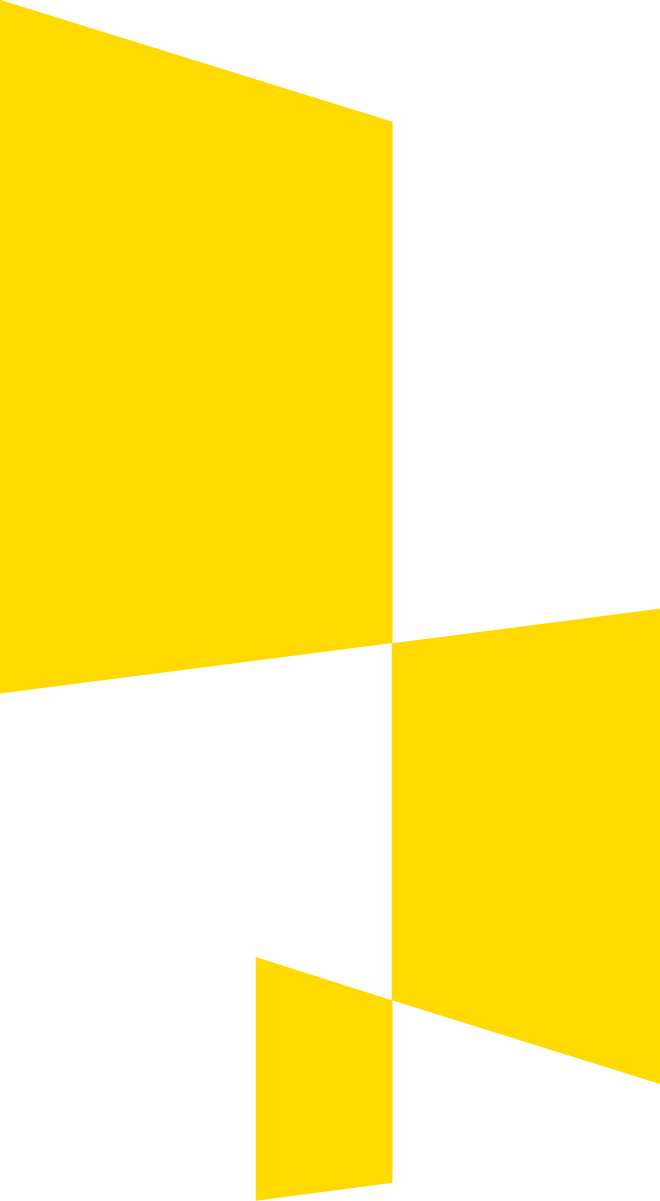 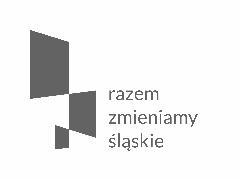 Dziękujemy za uwagę.
Wydział Europejskiego Funduszu Społecznego 
Urzędu Marszałkowskiego Województwa Śląskiego
ul. Dąbrowskiego 23, 
40-037 Katowice
www.rpo.slaskie.pl
efs@slaskie.pl
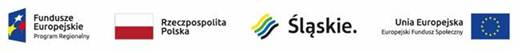